LONDON VISIT
YEAR 3/4
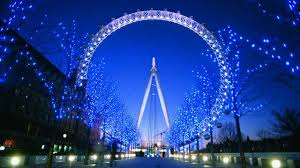 Day 1:	Thursday, 26 March 2020

08:00 hrs 	Depart from school via coach provided by NST.
13:30 hrs 	Arrive at Tower Pier 
13:50 hrs 	River cruise to depart 
14:30 hrs 	Cruise to end at Westminster Pier group to walk over the bridge to the south bank
15:00 hrs 	Collect tickets  at the London Eye 
15:30 hrs 	Standard flight to commence 
16:00 hrs 	Visit to end 
16:45 hrs 	Arrive at Bella Italia Strand for an evening meal 
18:00 hrs 	Meal to end, group to depart the restaurant on foot
18:30 hrs 	Arrive at the Cambridge theatre 
19:00 hrs 	Performance of Matilda to commence 
21:30 hrs 	Performance to end group to return to the coach 
22:30 hrs 	Anticipated arrival at YHA Earls Court hotel
Accommodation
Clean, basic rooms of 4/6/8 beds all with security access to the room AND security access to the toilet/shower area.
Children have allocated times to be in rooms and will have set times for lights out/lights on/be ready for breakfast
Breakfast is continental- includes cereal, toast, croissant, cheese, juices, etc
Children will have a key to access the room if they need to leave the room
Staff will have the spare access key for any issues
General safeguarding best practice applies:
Children are shown where staff rooms are
One member of staff is available and positioned in a common area for any issues
Staff do not enter pupil rooms alone
Male staff/male pupils or vice versa
All medicines/care provided with 2 staff present and in a common area
Staffing and Pupils
57 Pupils attending 
10 adults
Mr McClure (group leader)
Mr Venus
Miss Alderson
Miss McNaught
Mrs Andrew
Mrs Northrop
4 parent helpers
Day 2:	Friday, 27 March 2020

08:00 hrs 	Continental breakfast will be served at the hotel.
	
Packed lunches will be provided by the YHA – please take refillable water bottles.  Group to check out and load luggage onto the coach 

09:30 hrs 	Depart the accommodation on the coach 
10:00 hrs 	Arrive at the Natural History Museum 
12:00 hrs 	Group to use the lunch room 
12:45 hrs 	Group to depart 
13:00 hrs 	Arrive at the Science Museum 
15:00 hrs 	Visit to end group to return to the coach ready to depart 
LIGHT SNACK PROVIDED
20:00 hrs 	Estimated arrival back at school
Frequently Asked Questions- 1
Rooms- we ask the children to write down two names of children that they would be happy to share with. We would only talk to children/parents if a room solution wasn't possible where every child was with at least one name they had listed
We don’t announce rooms until we get there- this is to stop any stresses or worries but is also because announcing them before can make things worse of a child pulls out through illness, etc
Electronics- we don’t allow phones or electronics of any kind- one of the main goals of a residential is to develop social interaction skills. Card games, books, activities that can be enjoyed on the bus are welcome. We will have quizzes, music and films on the buses to enjoy during the long journey to and from London
Twitter- we will tweet more than ever to help you to enjoy all that we are experiencing and to know that your child is safe!
Frequently Asked Questions- 2
Snacks- I would advise to take some basic snacks- filling and healthy where possible- fruit, cereal bars, etc are good. We will provide good meals on the evening, breakfast on day two, a packed lunch on day two and a basic snack on the bus on the way home. Please don’t forget to provide a packed lunch for the bus on day one and a big breakfast before travel will help too!
Dietary needs- we know the children very well and will transfer our knowledge to the visit planning documents automatically. The food provided will factor in any dietary needs. Please just let us know if your child’s needs change closer to the time.
Drinks- drinks provided with all meals stated but we won’t have time to stop and buy drinks during the busy days. Please bring a water bottle that can easily be refilled on our pit stops!
Spending money- £10 maximum please and children must be responsible for it. The only real opportunity to buy anything is at the Science Museum or Natural History Museum shop. Programmes are available at the theatre at a cost of £6 but we will purchase 2 for school use and children can read it/take it home and then return if this is better for them. We can give all children their London Eye and Theatre tickets (if desired) when we get home as mementos of our visit.
Frequently Asked Questions- 3
Medical information- all parents will be asked to complete a pre-visit medical proforma roughly 2 weeks before travel. This should include everything from long standing conditions (which we will already be aware of) and anything more recent. It must state clearly if any medication is required- dose, frequency, etc. On the day of travel parents should bring any medication to Mr McClure before departure in clearly marked packaging. 
Cameras- children can bring a camera if they desire but again, it is their responsibility so we would recommend disposable versions
Night time worries- please let me know of any night time worries- medical or otherwise. It is very common at this age for children to still have issues of various kinds- please don’t be embarrassed. Catch me for a chat closer to the time.
Safety- the travel company use local and national safety advisors and they are very experienced at organising and executing complex visits to places of a high-security nature. We would only not travel to our planned activities if the company told us it was not safe to do so.
Clothing- no uniform neededHi-viz jackets provided to every children for any busy places
Day 1: Dress to impress but wrap up warm!
Unlikely to have time to change during a day that includes being on a bus for 4 hours, a tour boat down a cold and windy Thames river cruise, a nice meal and then inside a very warm theatre! I would recommend smart/casual and comfortable shoes with a warm jacket and rain coat
Day 2: Simple and comfortable
Not really outdoors at all so just simple and comfortable clothing. Comfortable shoes.
Payments
£90 by 31st November
£55 by 31st January
£10 spending money on the day
Pupil Premium families will have the 31st November payment reduced in line with our policy (you should have been contacted by Mrs Ridgwick)
Next Meeting
6th February at 5pm (followed by Y3/4 Class Assembly)
Any Questions?